PERTEMUAN 9
MENGANALISA  KANTOR BERDASARKAN SEMIOTIKA
TUGAS 1
MEMBUAT  ANALISA :
KONSEP DARI INTERIOR 
SEMIOTIKA
DATA FISIK
Lokasi Proyek    : 
Gedung Kantor Grha SMF 1
Panglima Polim 1 , Kebayoran Baru

Luas Bangunan :  1.145    m²
Lt. Basement,  Lt.1,  Lt.2, Lt.3, Lt.4  dan  Lt.5
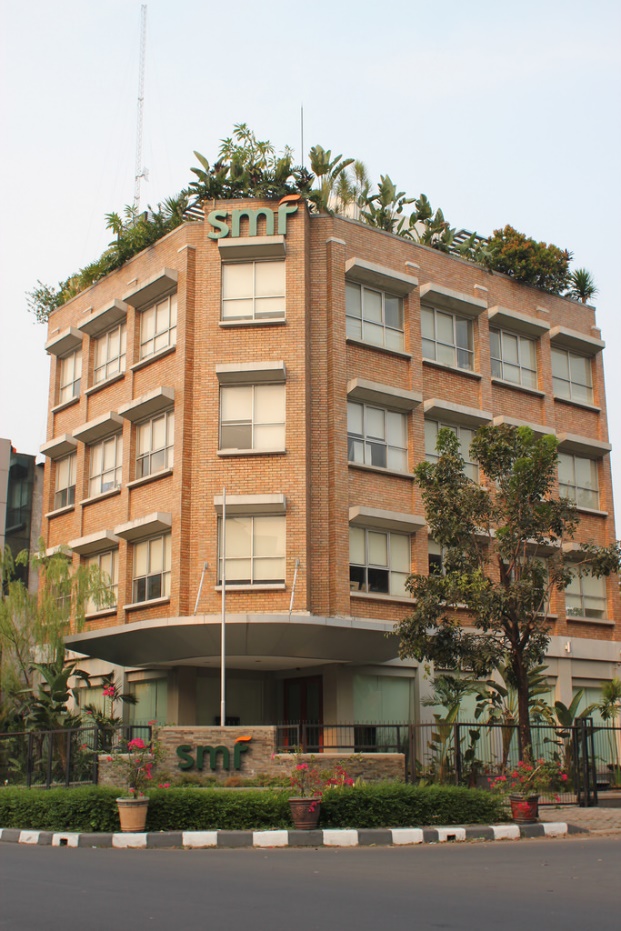 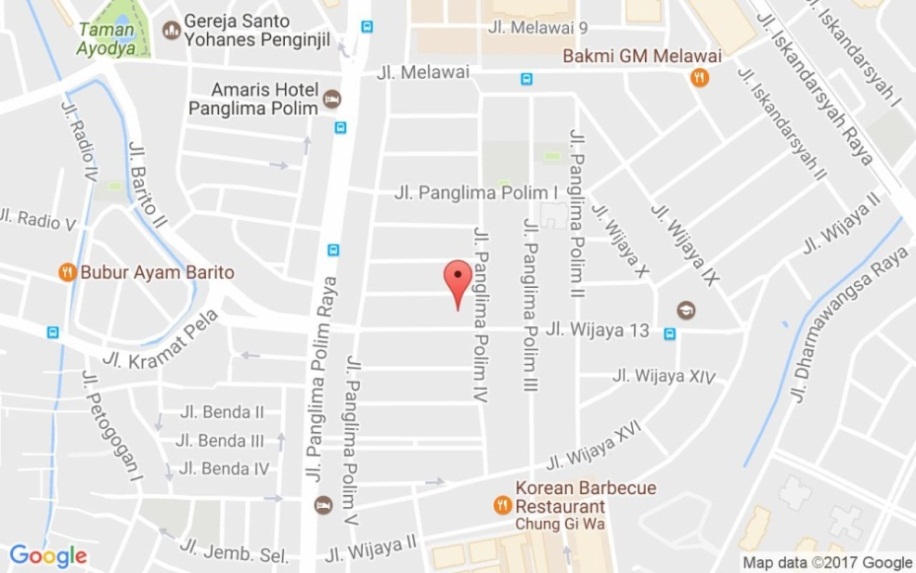 LANTAI 1
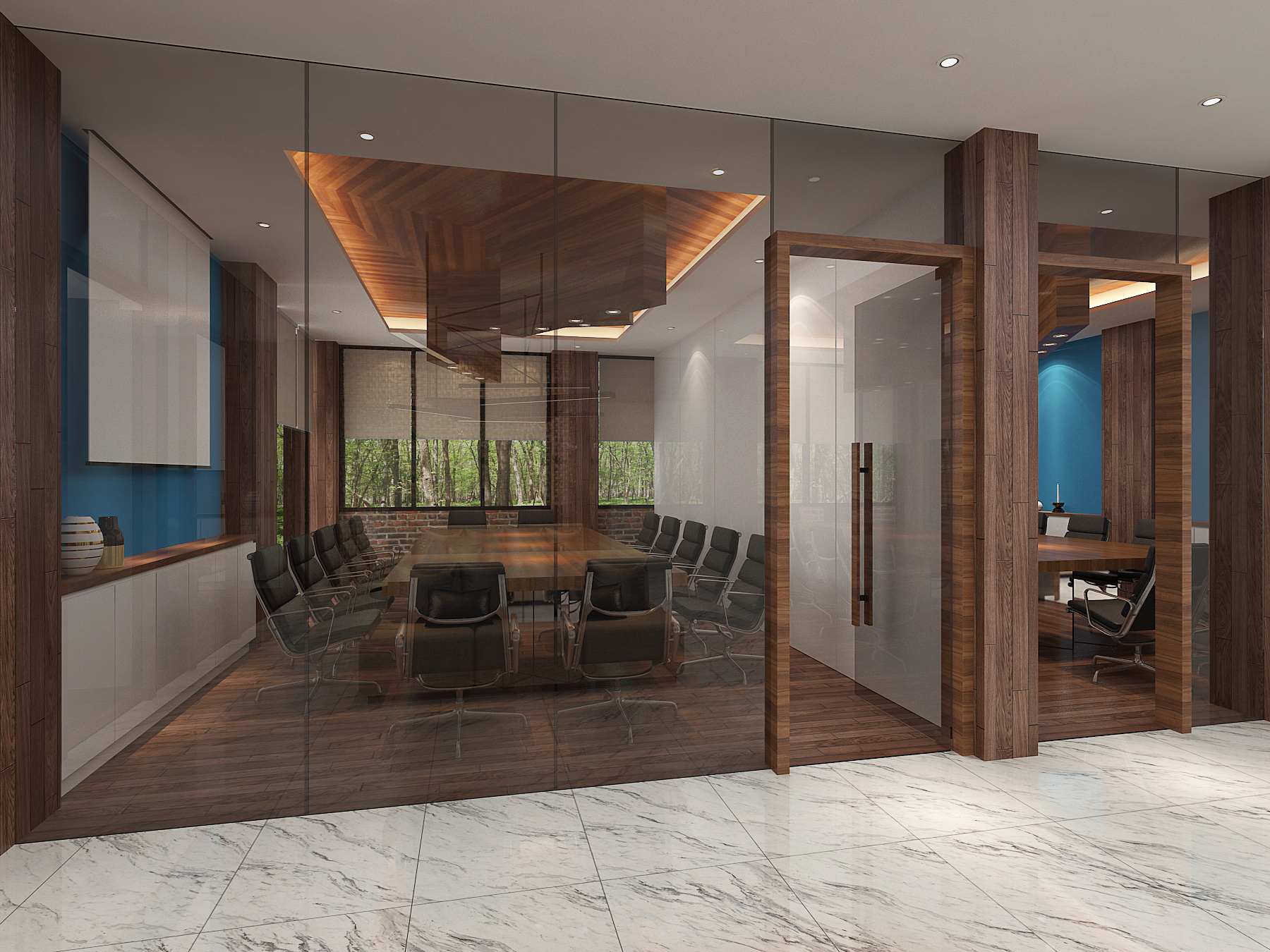 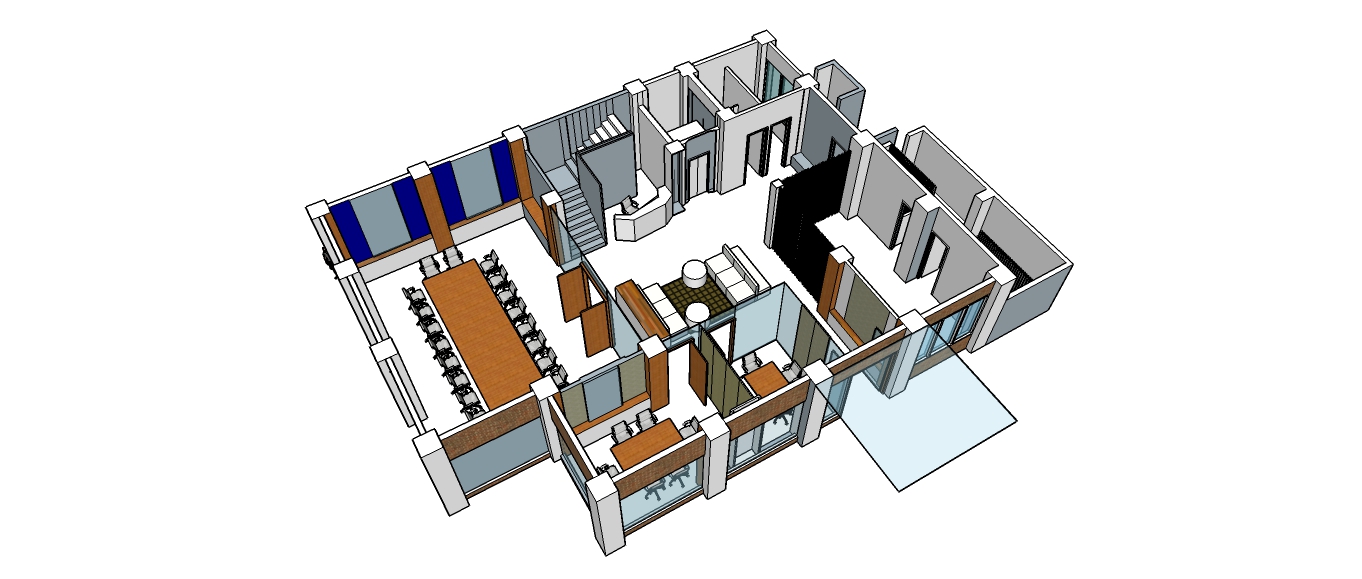 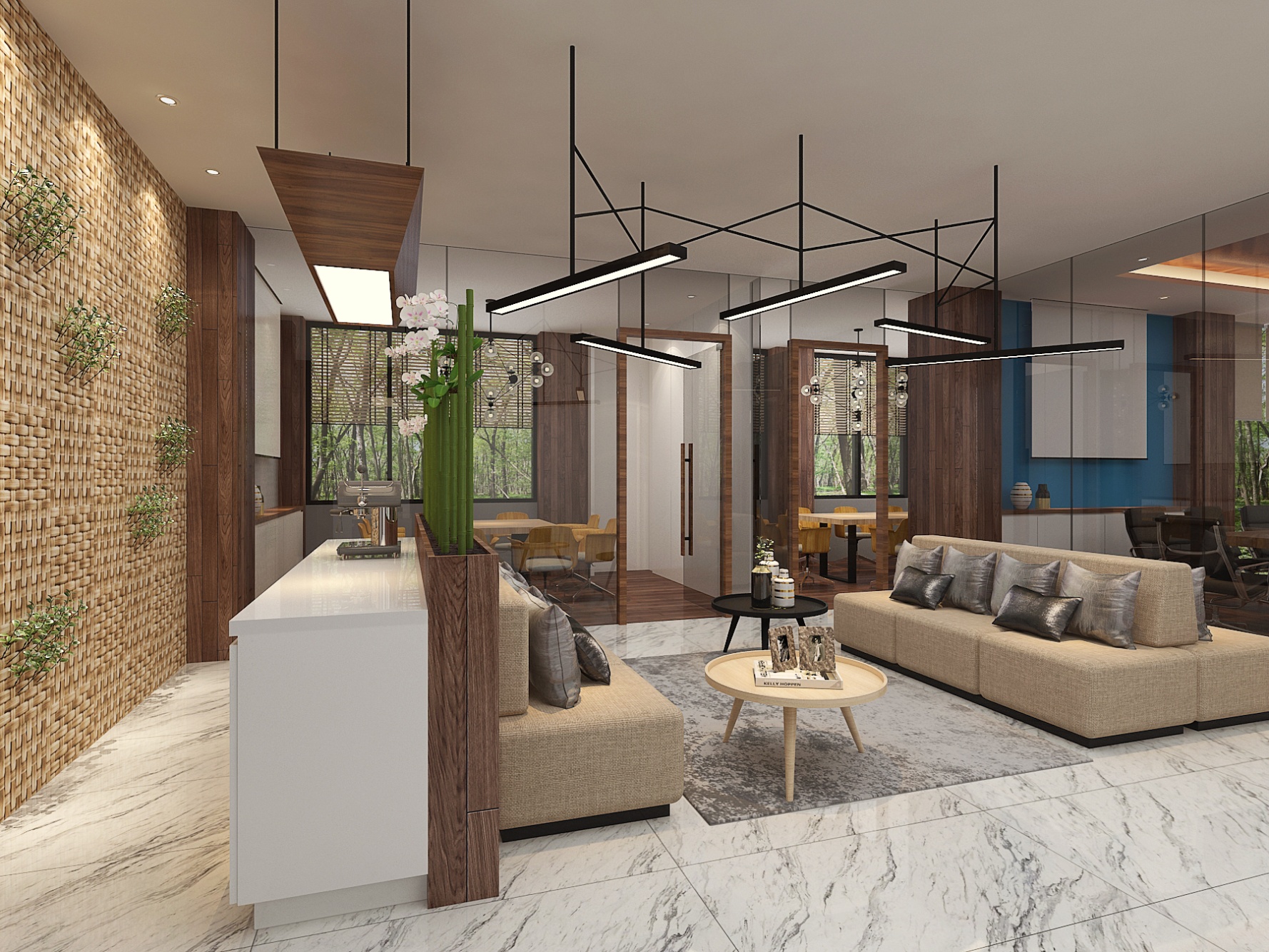 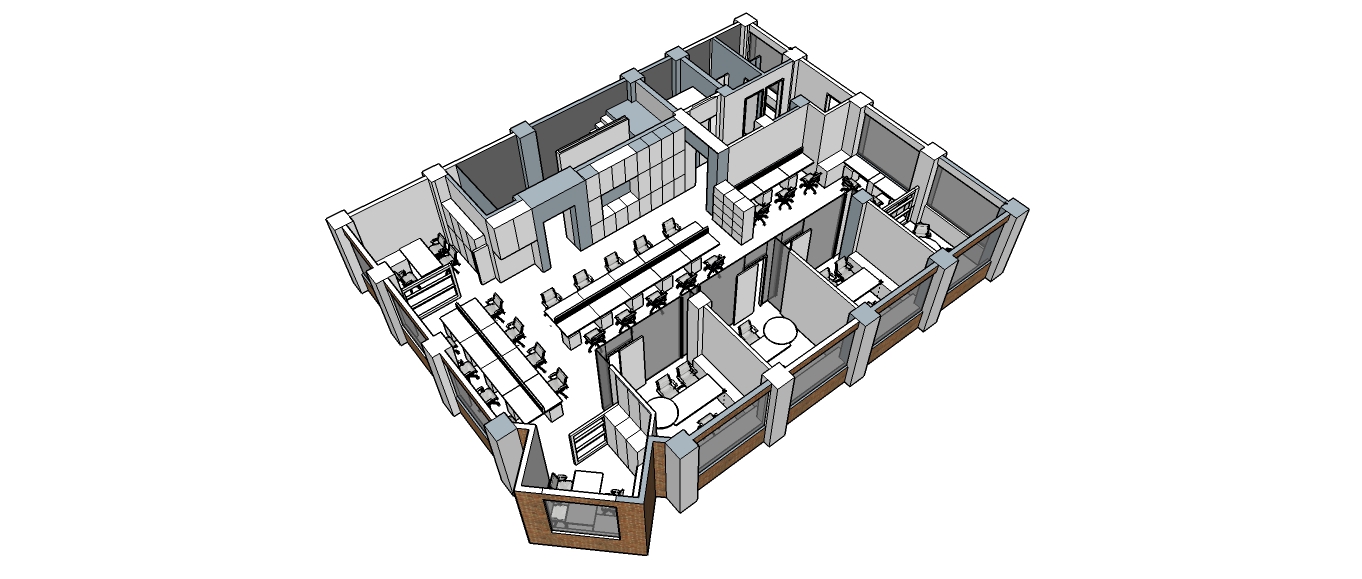 LANTAI 2 & 4
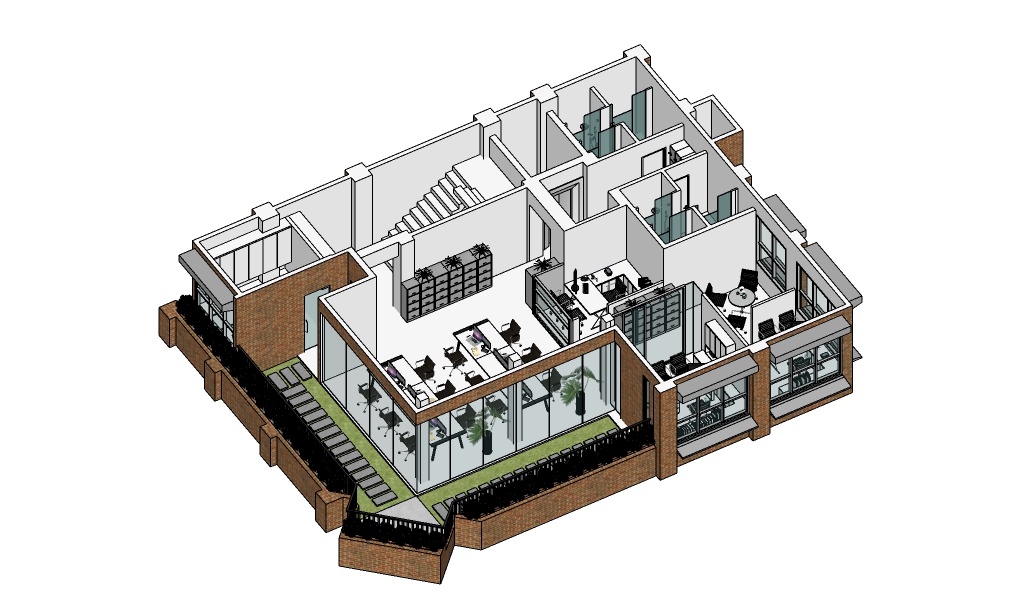 LANTAI 5
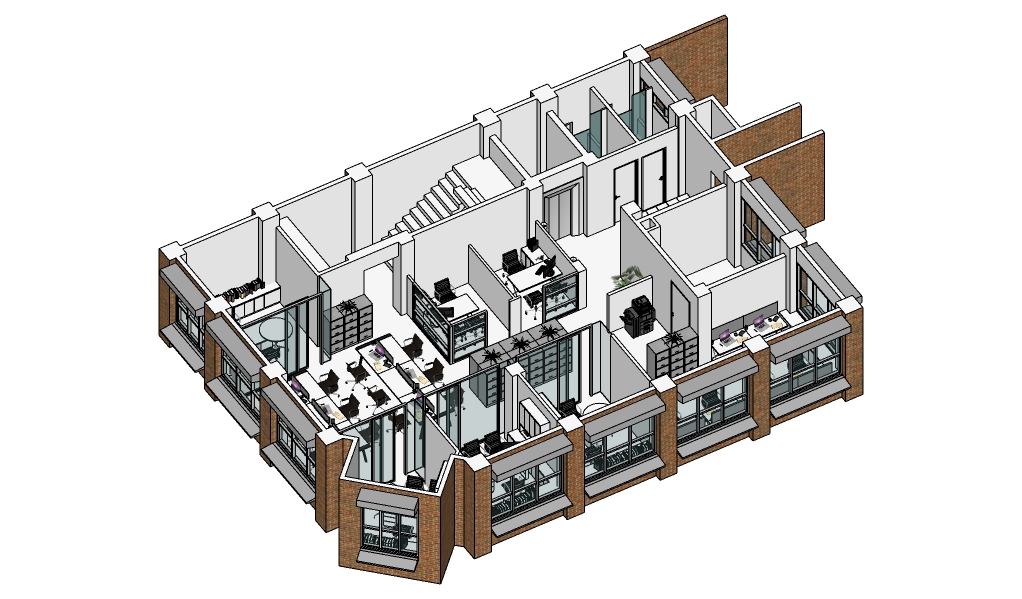 LANTAI 3
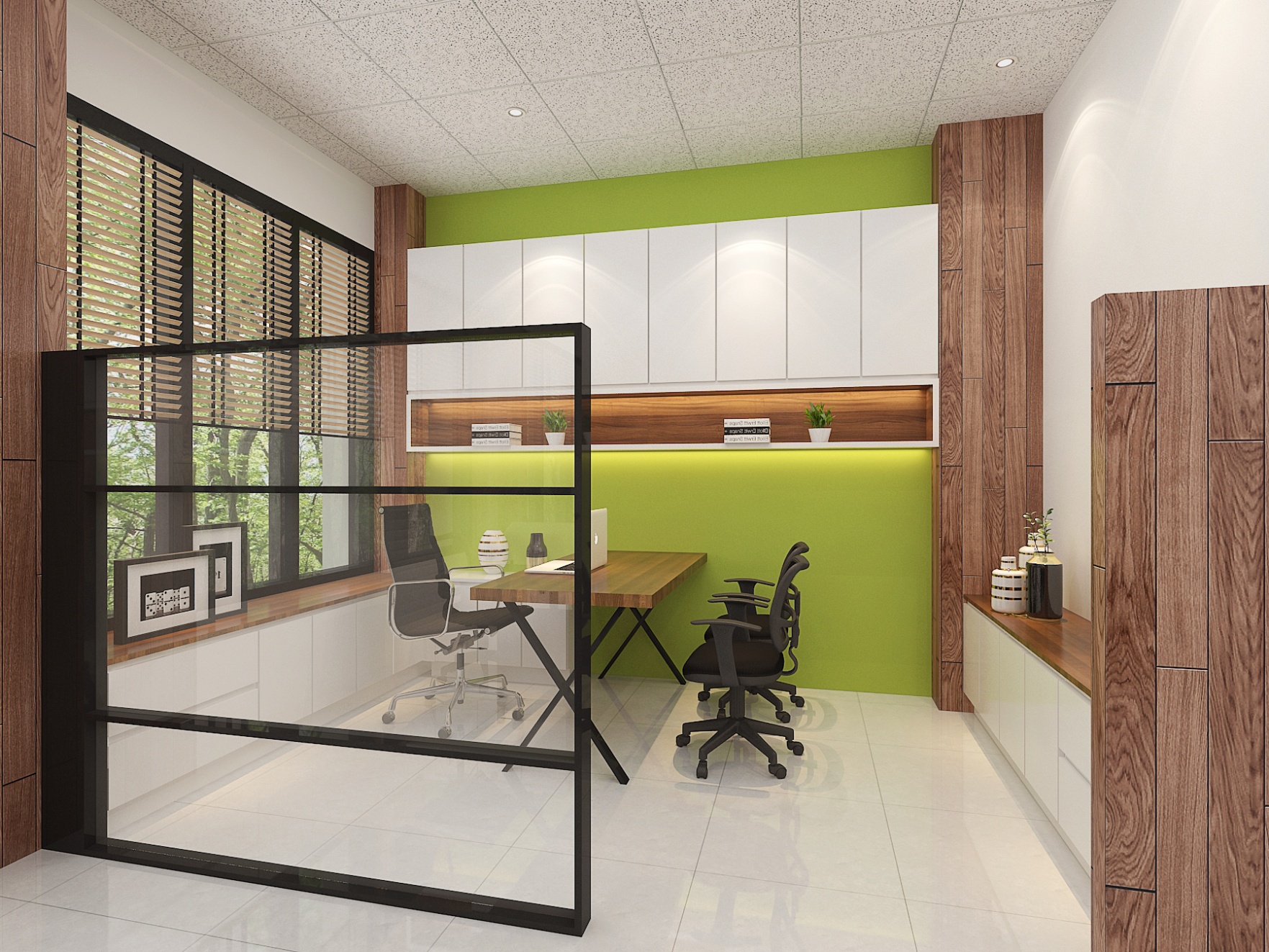 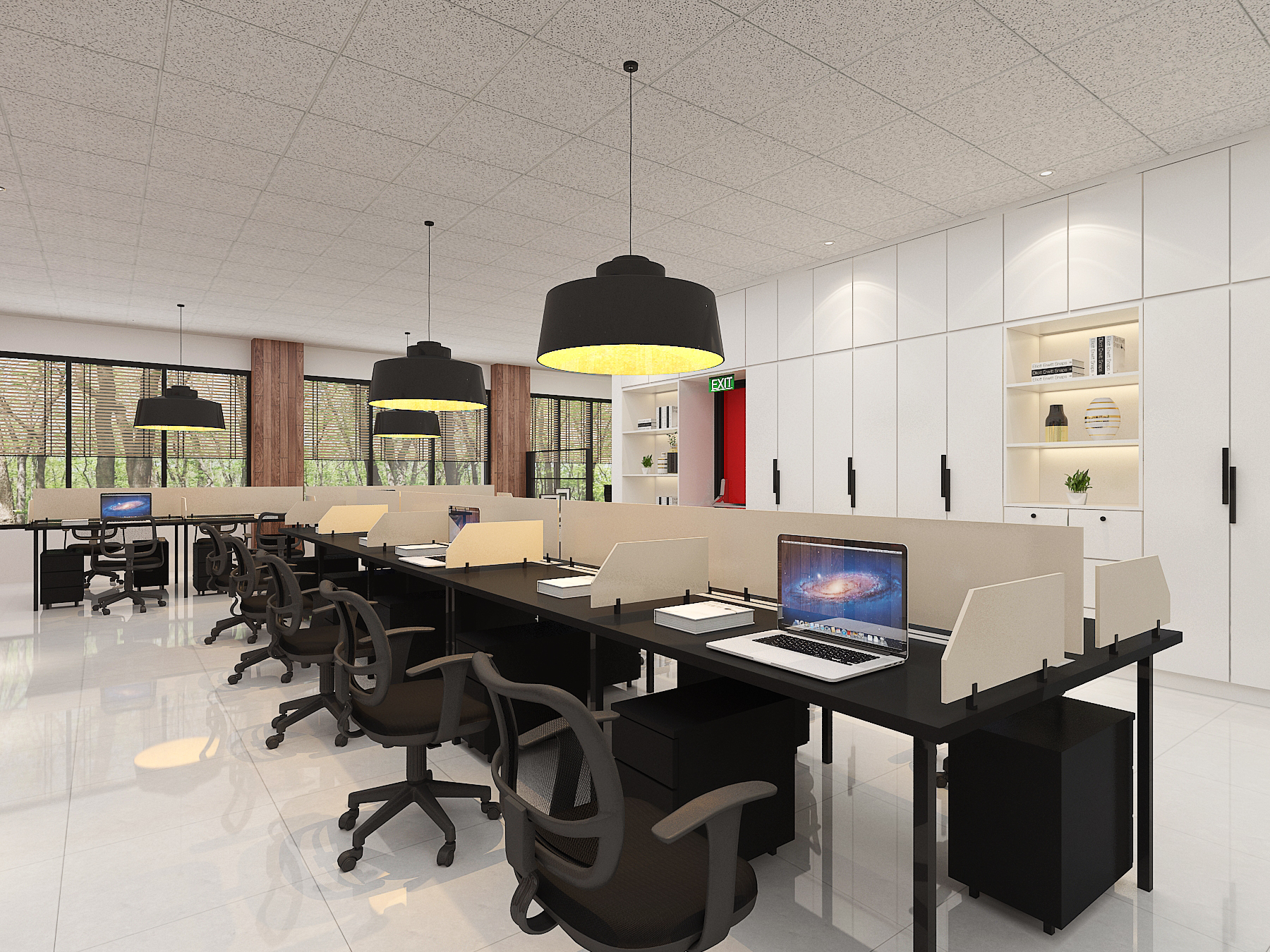 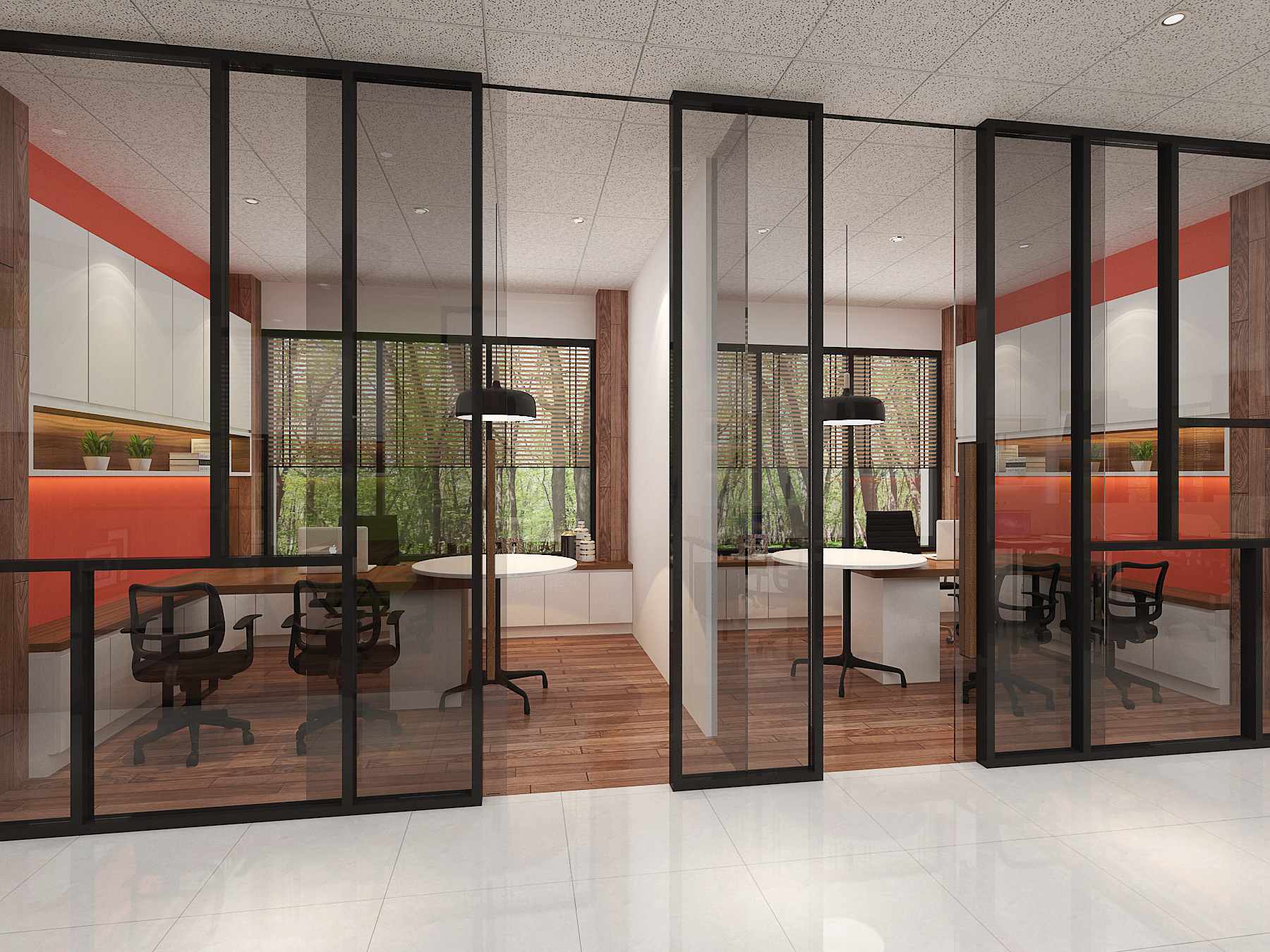 LANTAI BASEMENT
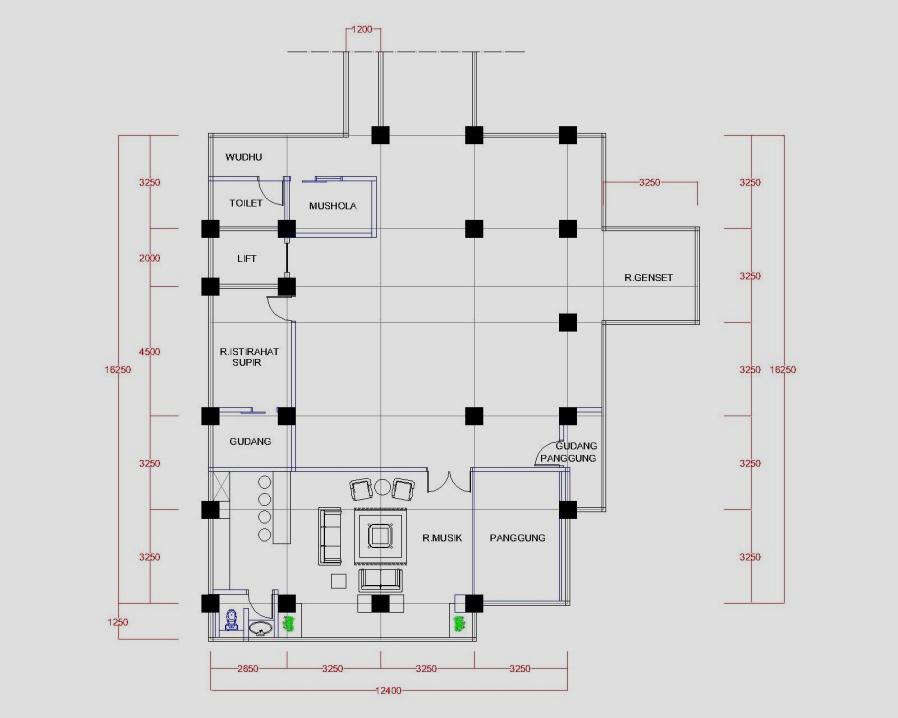 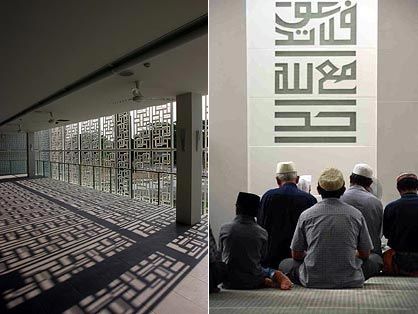 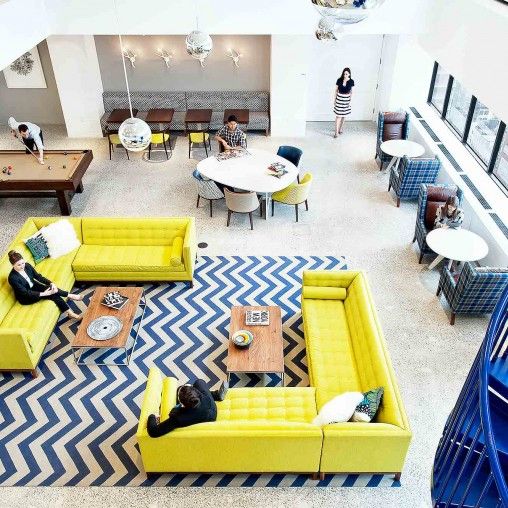 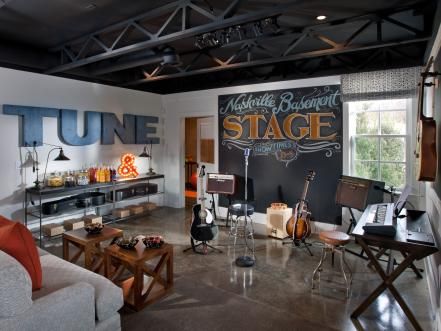 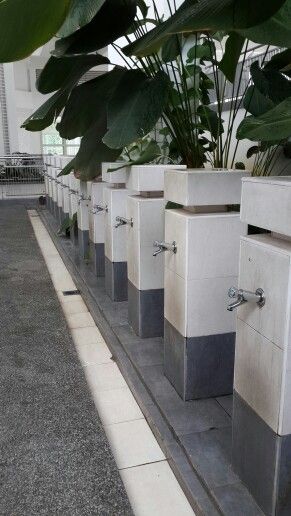 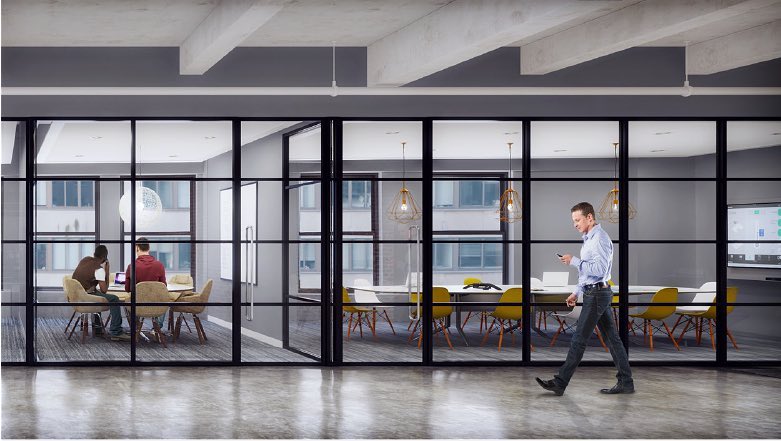 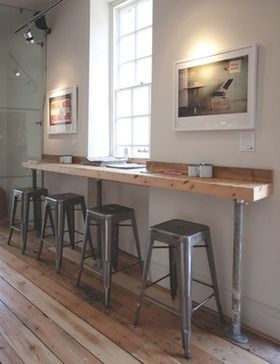 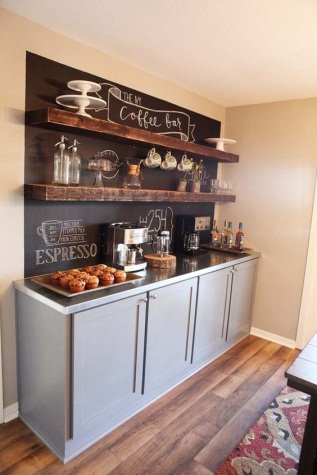